Business Models (EA)
Each major player has focus on particular genres and channels with fairly significant variation in EBITDA margin; EA higher cost structure due to larger number of titles and product quality has recently lagged
Business Models
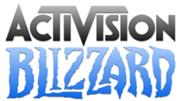 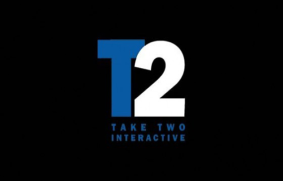 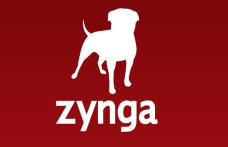 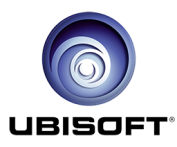 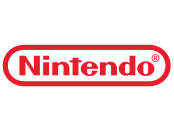 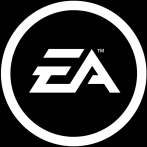